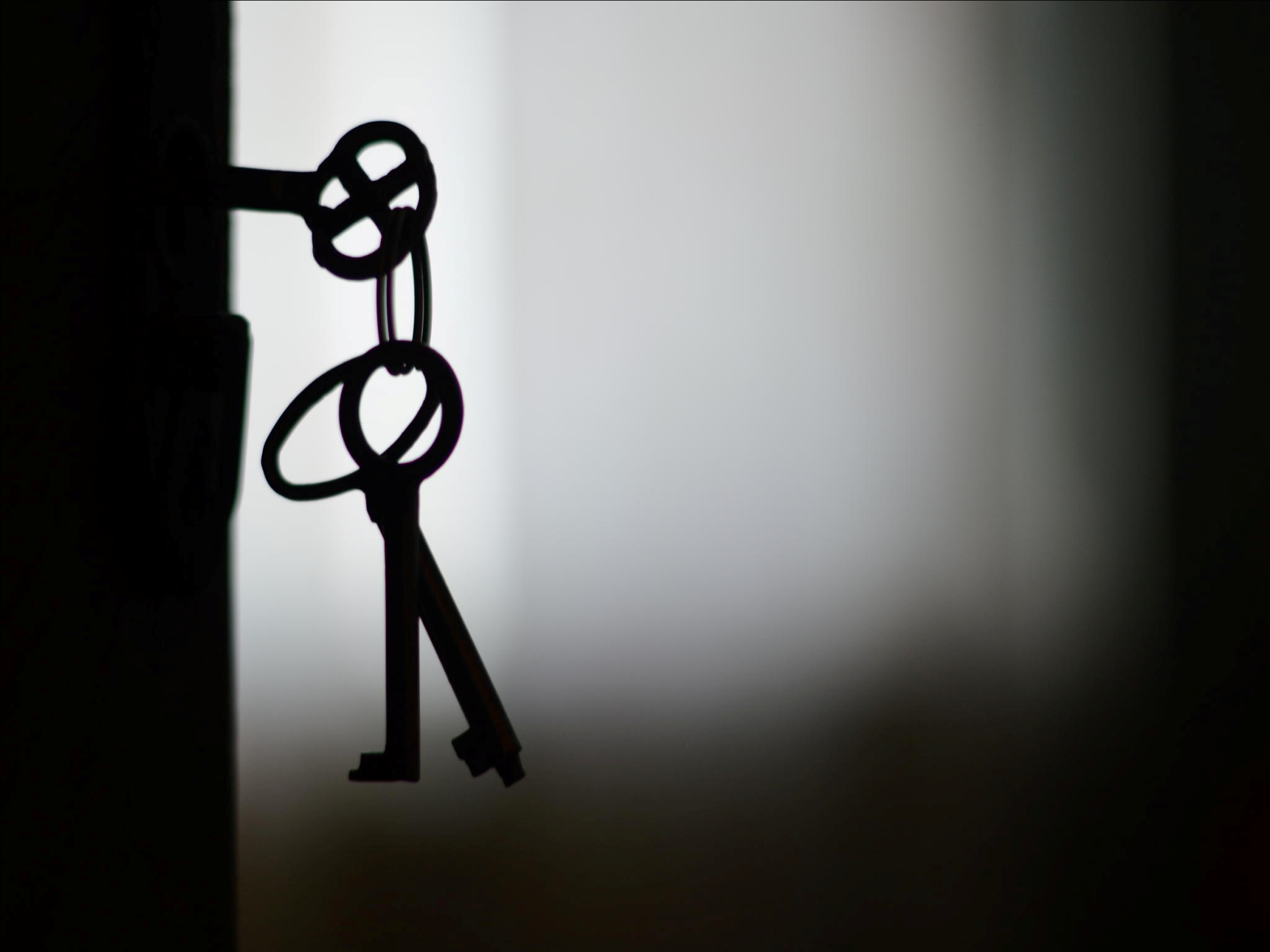 Des clés
pour la réciprocité
en famille
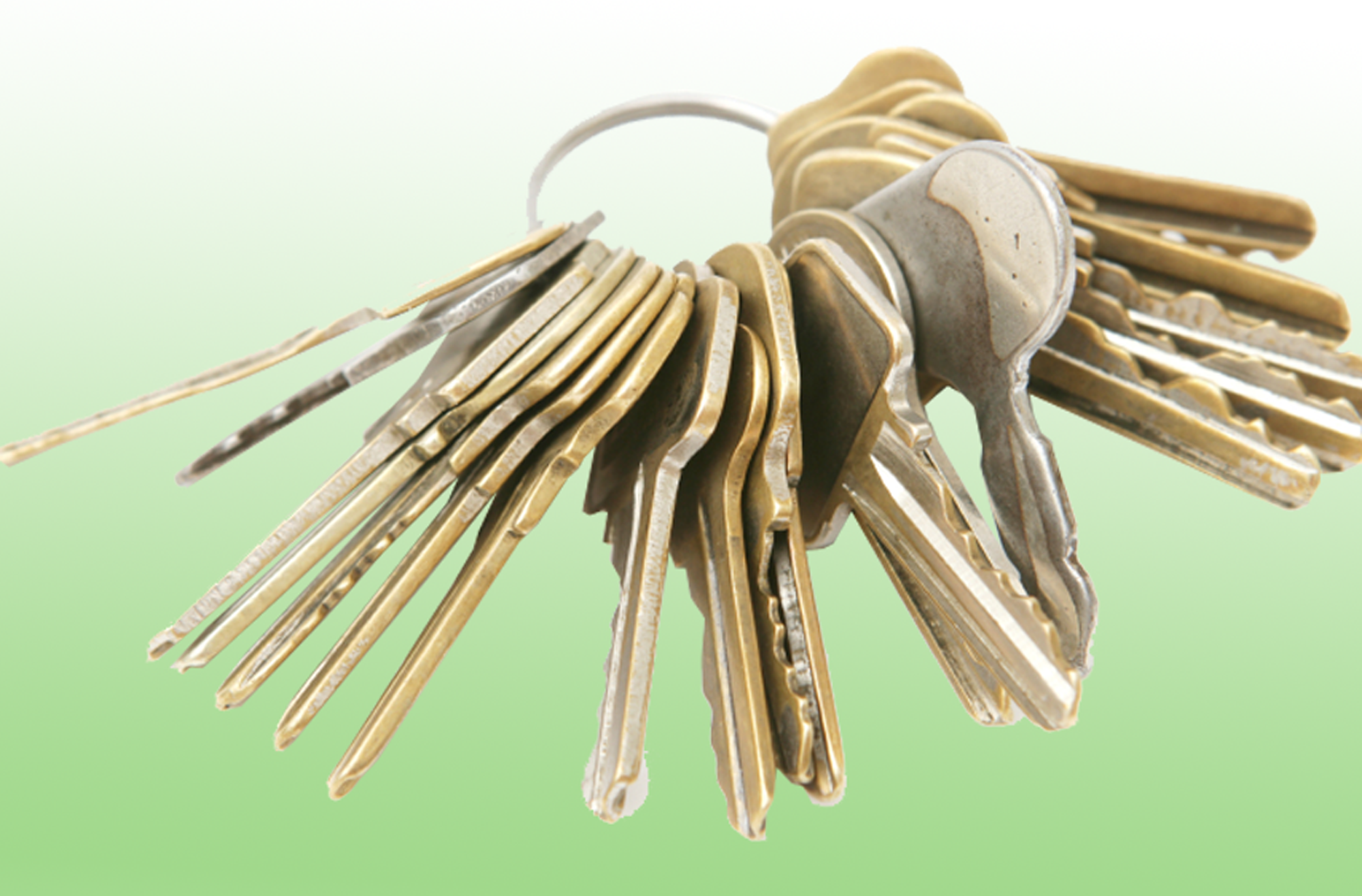 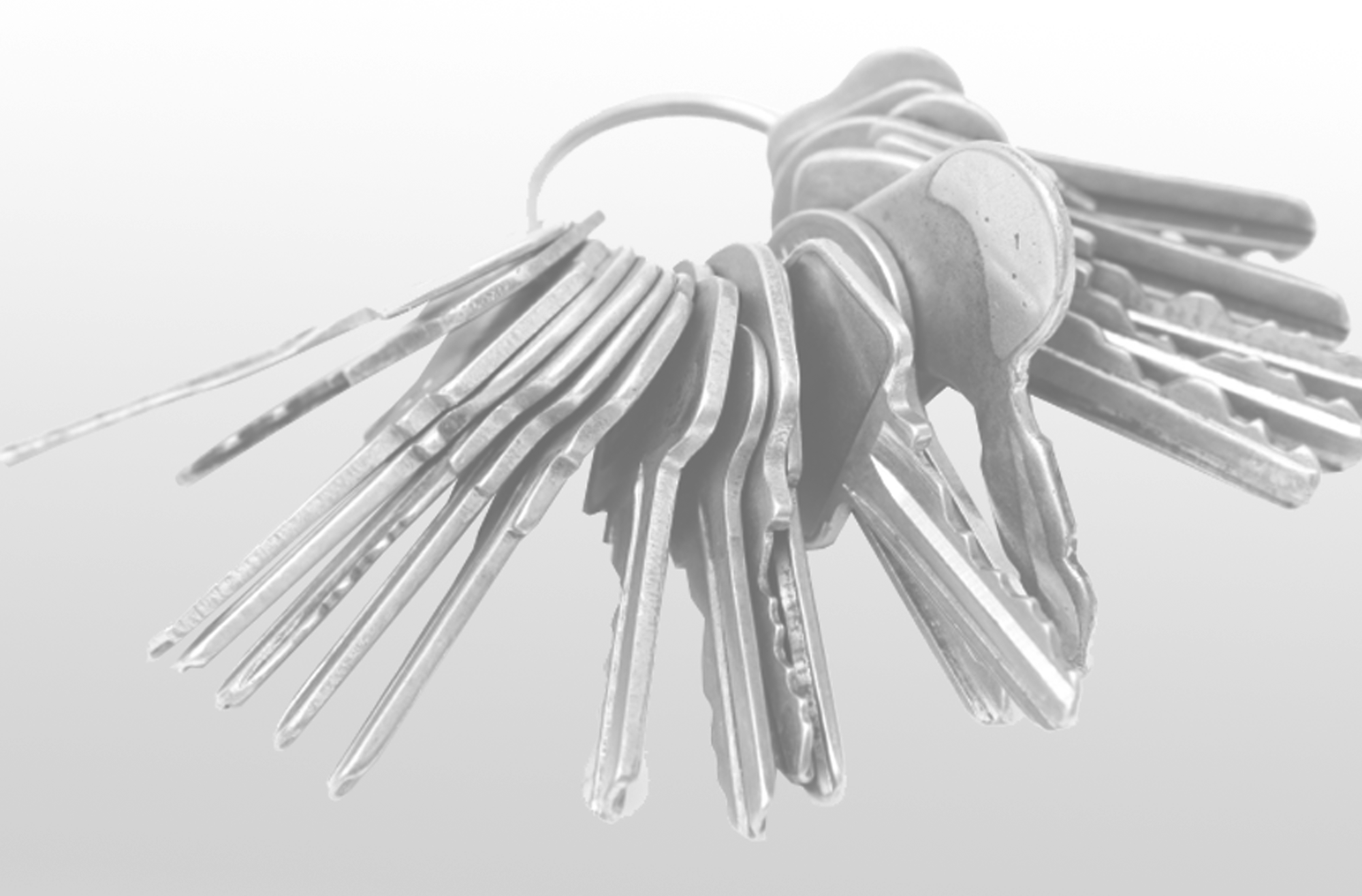 Être vraiment attentif à l’autre


Se mettre à son écoute 


Anticiper ses besoins
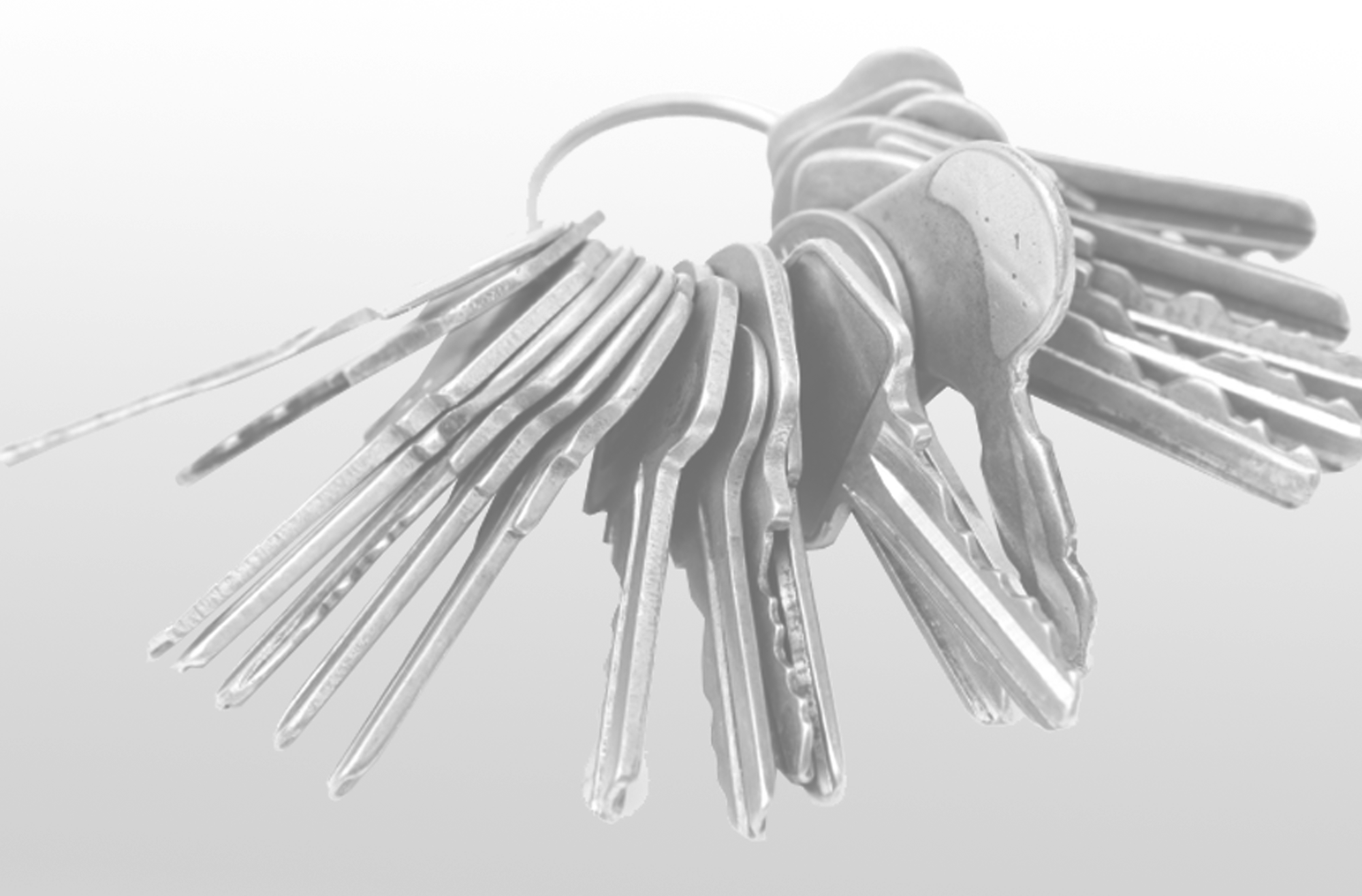 Poser des gestes concrets 


Avoir des petites attentions  


Se mettre au service
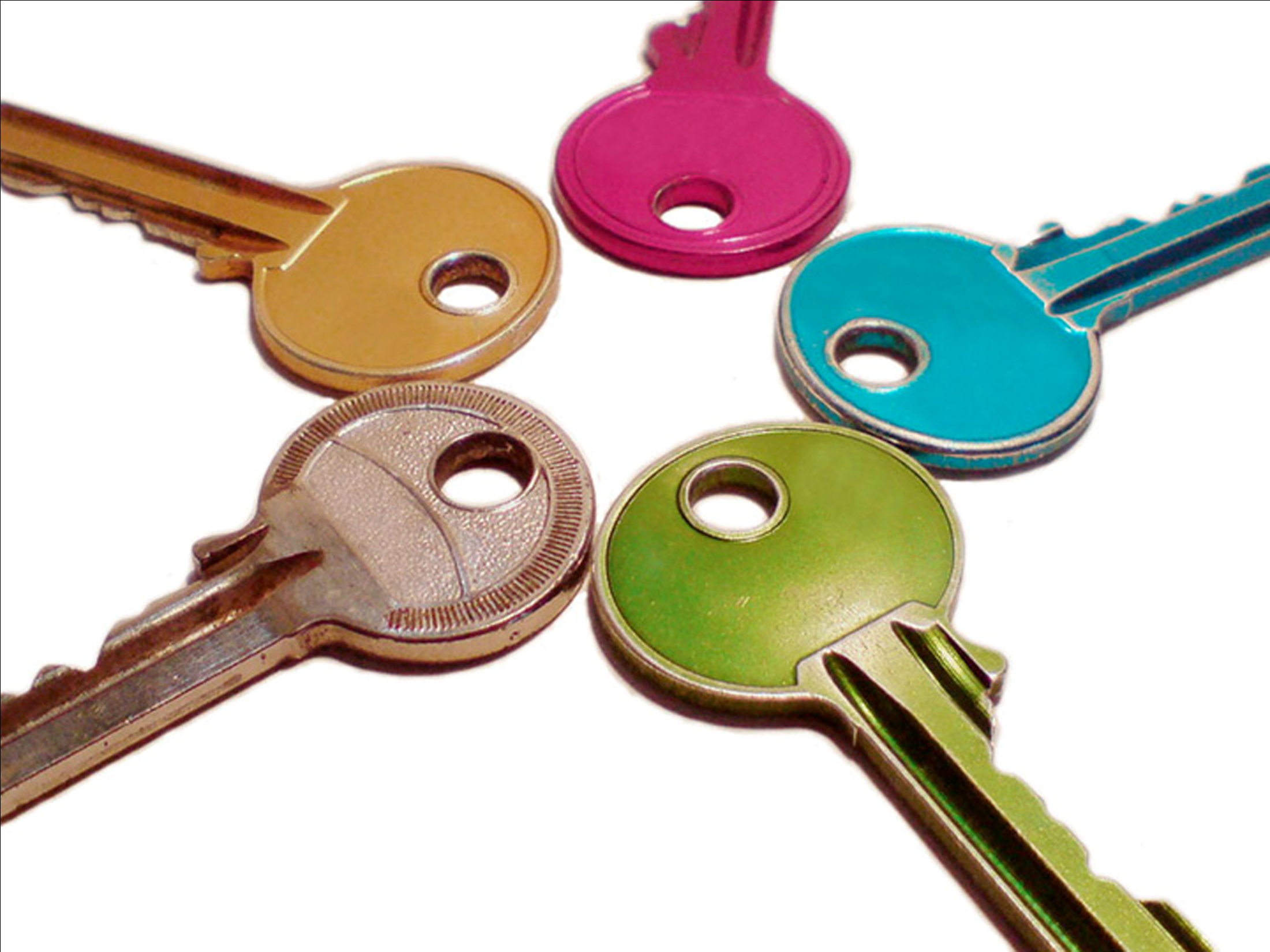 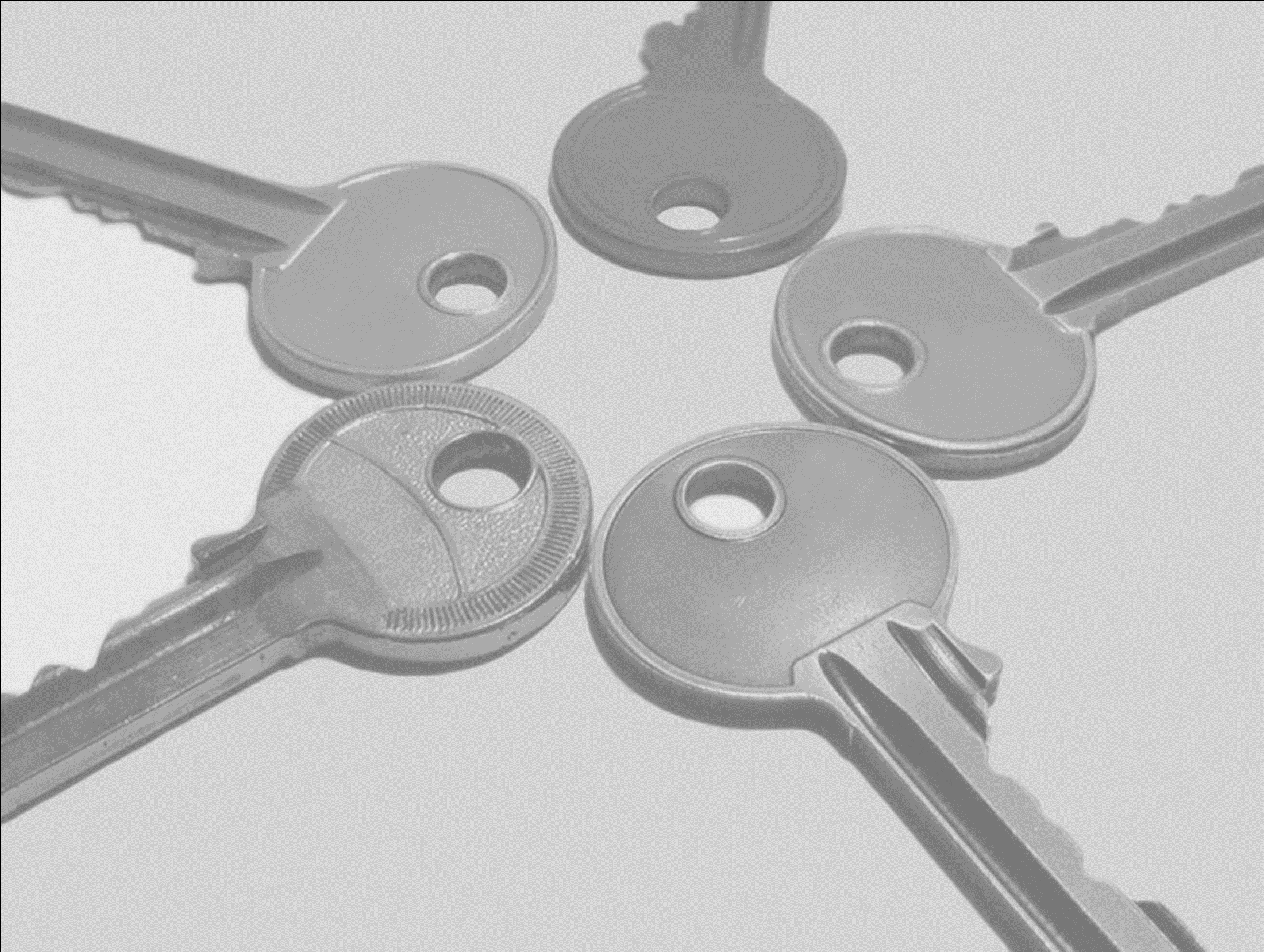 Ne pas garder rancune 


Ne pas toujours revenir sur les offenses subies  


Donner une autre chance
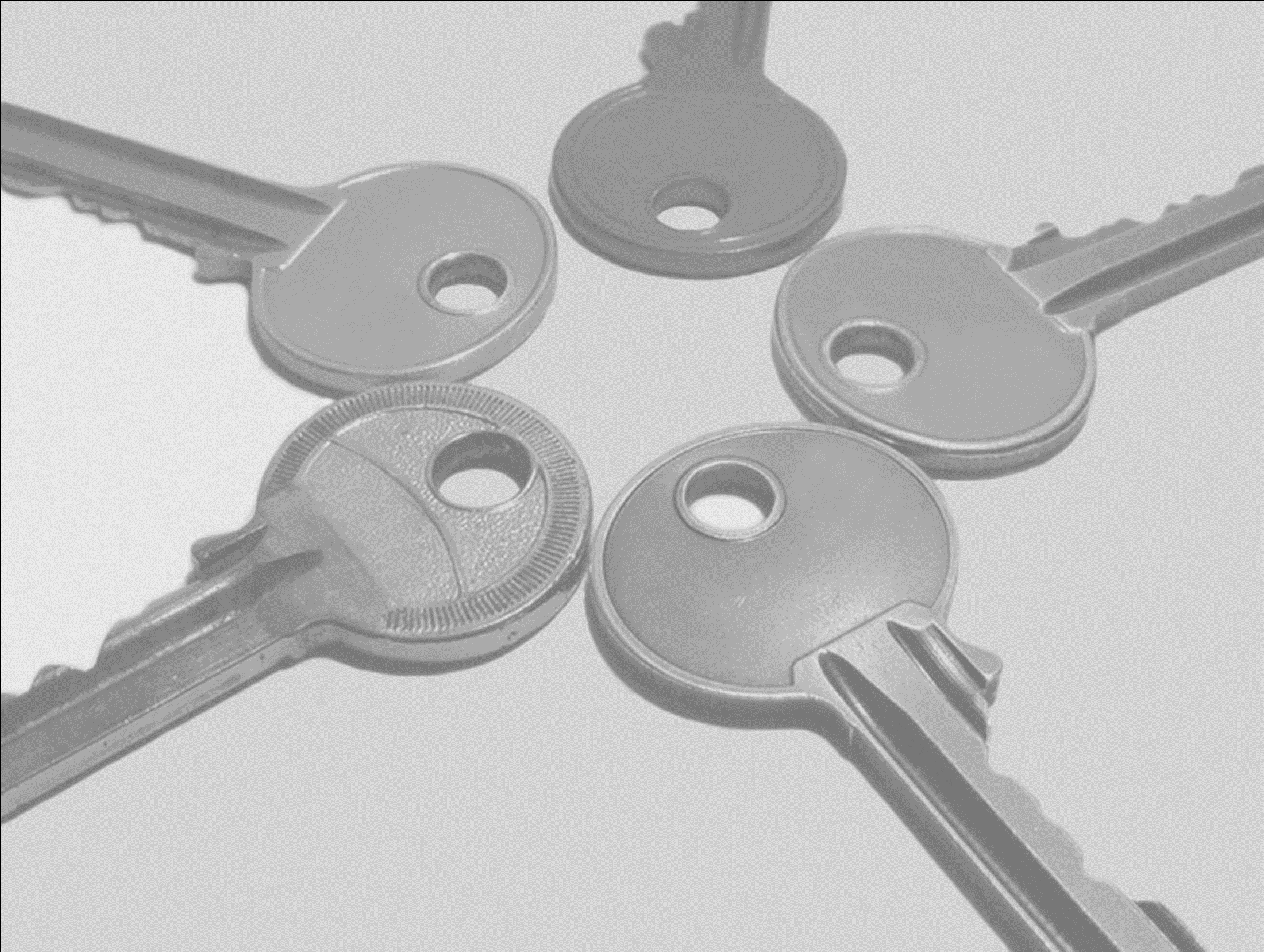 Faire le premier pas

Tendre la main  

Faire preuve de générosité
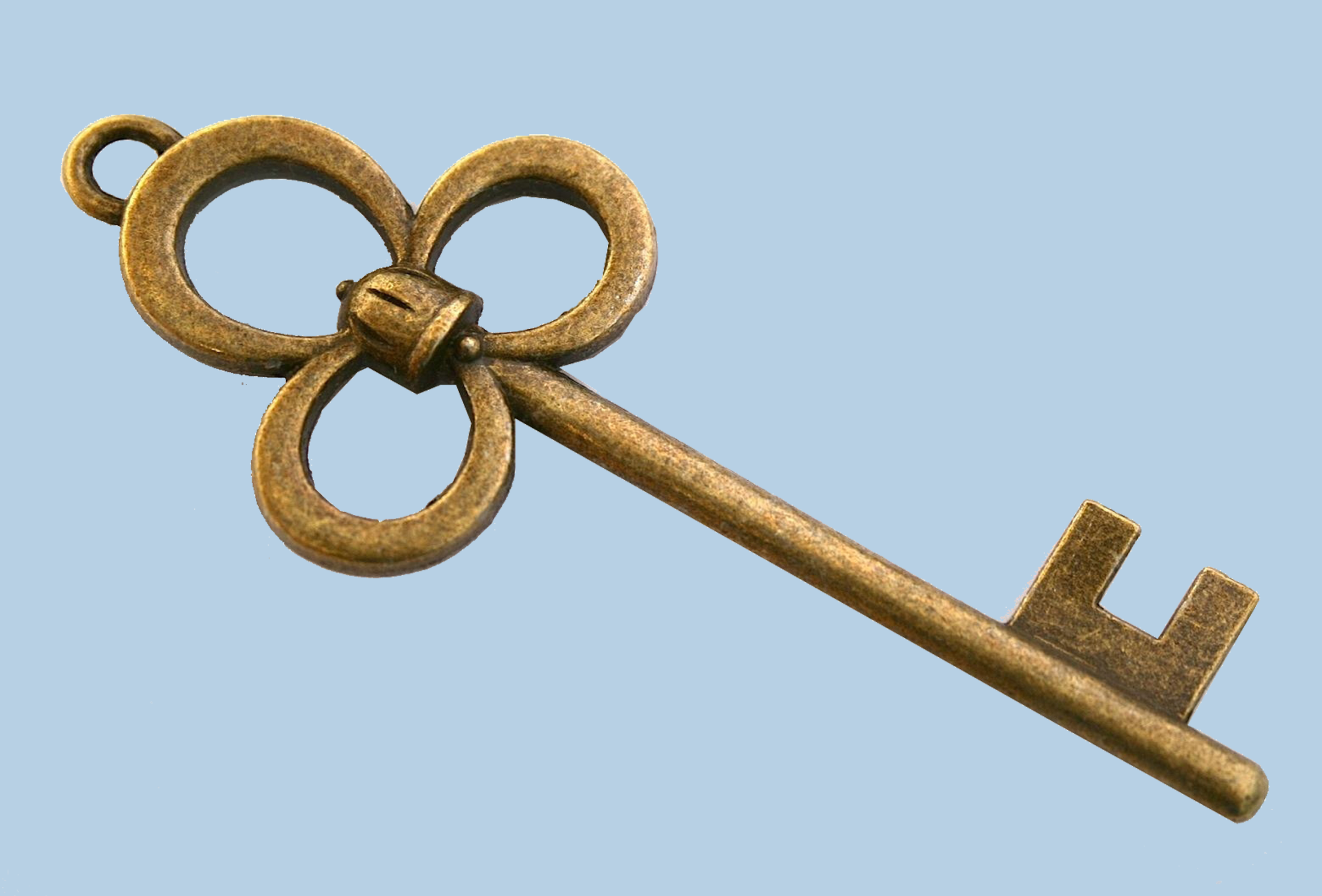 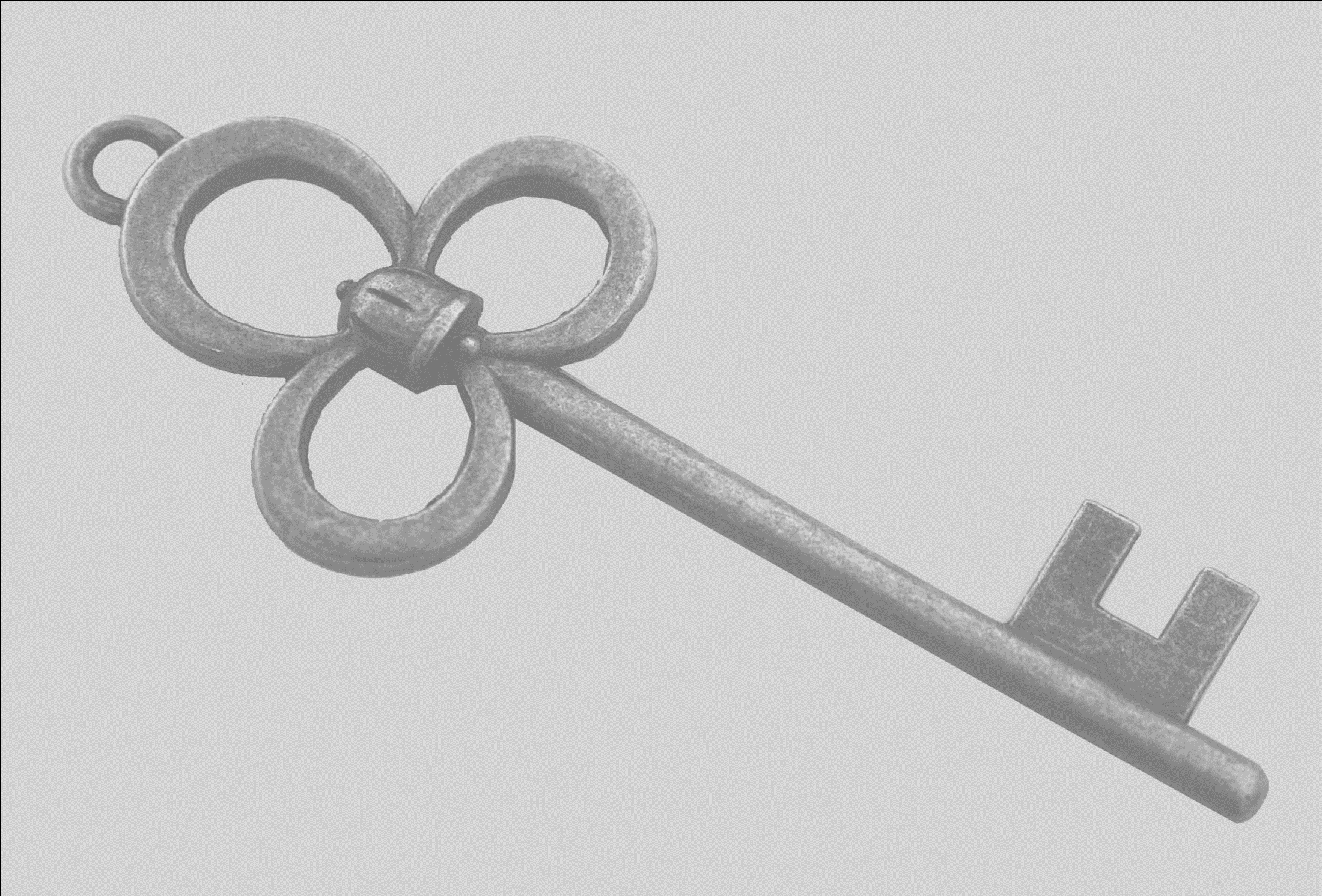 Ne pas se décourager

Supporter 

Persévérer
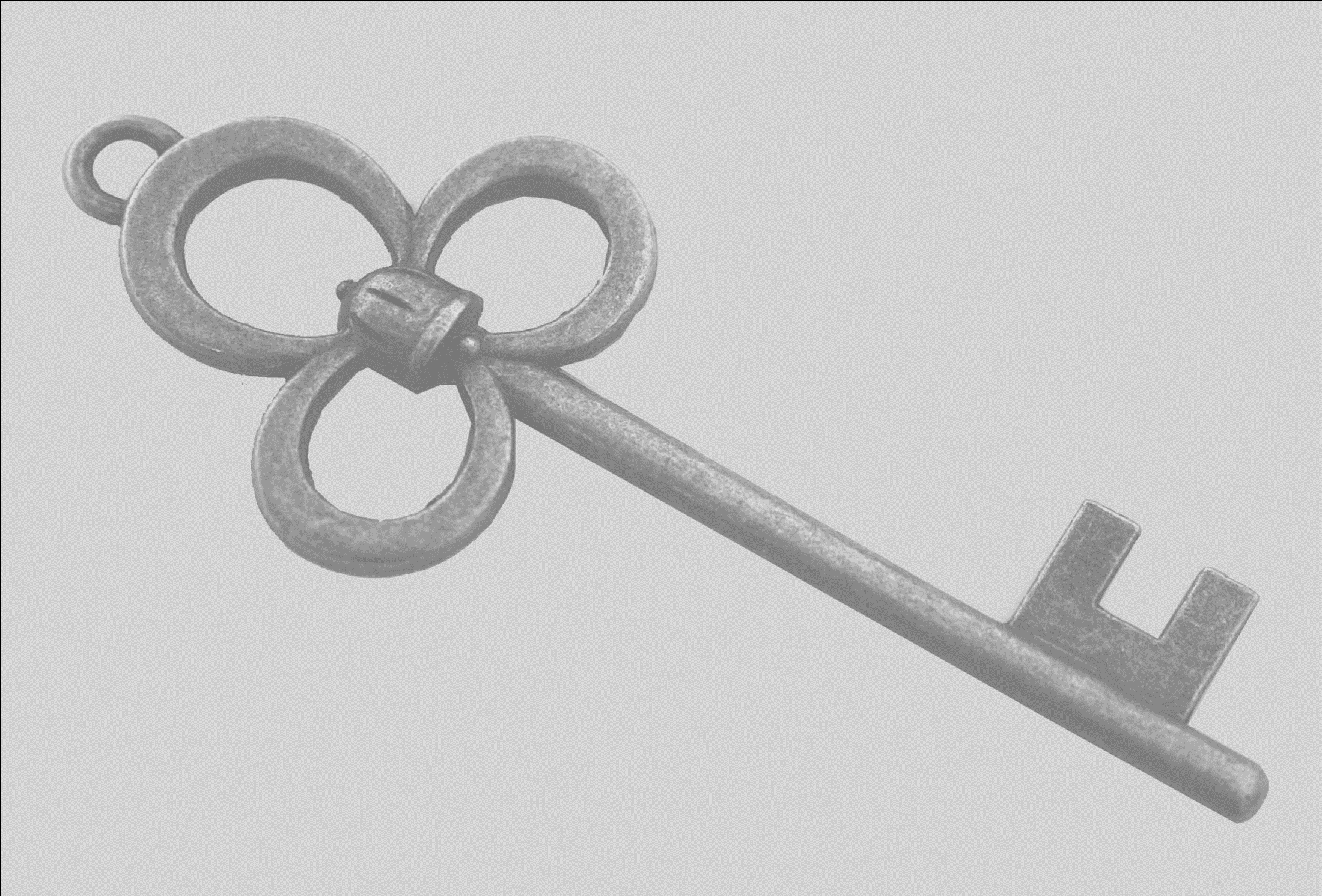 Ne pas toujours vouloir avoir raison 


Être humble 


Savoir reconnaître ses limites
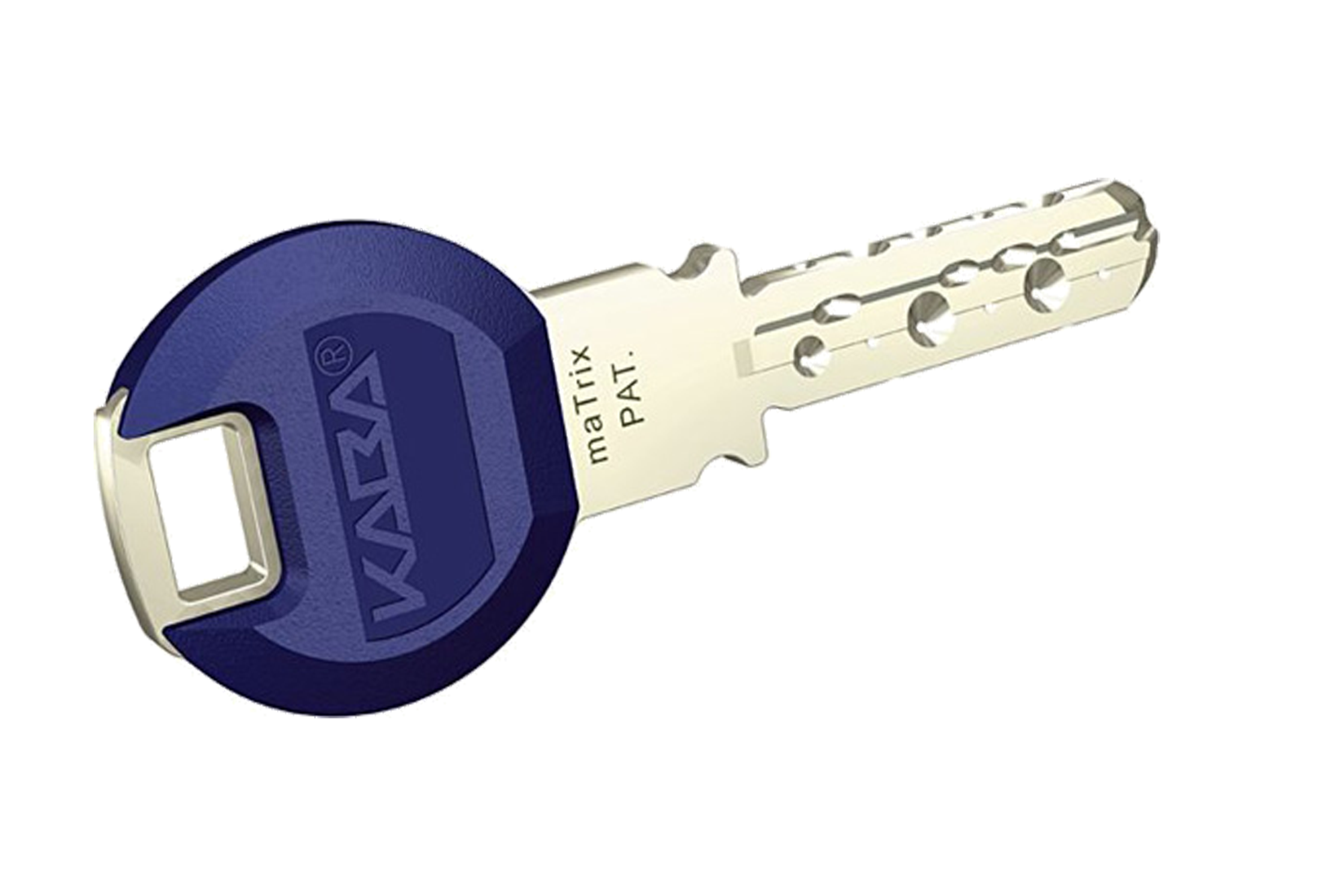 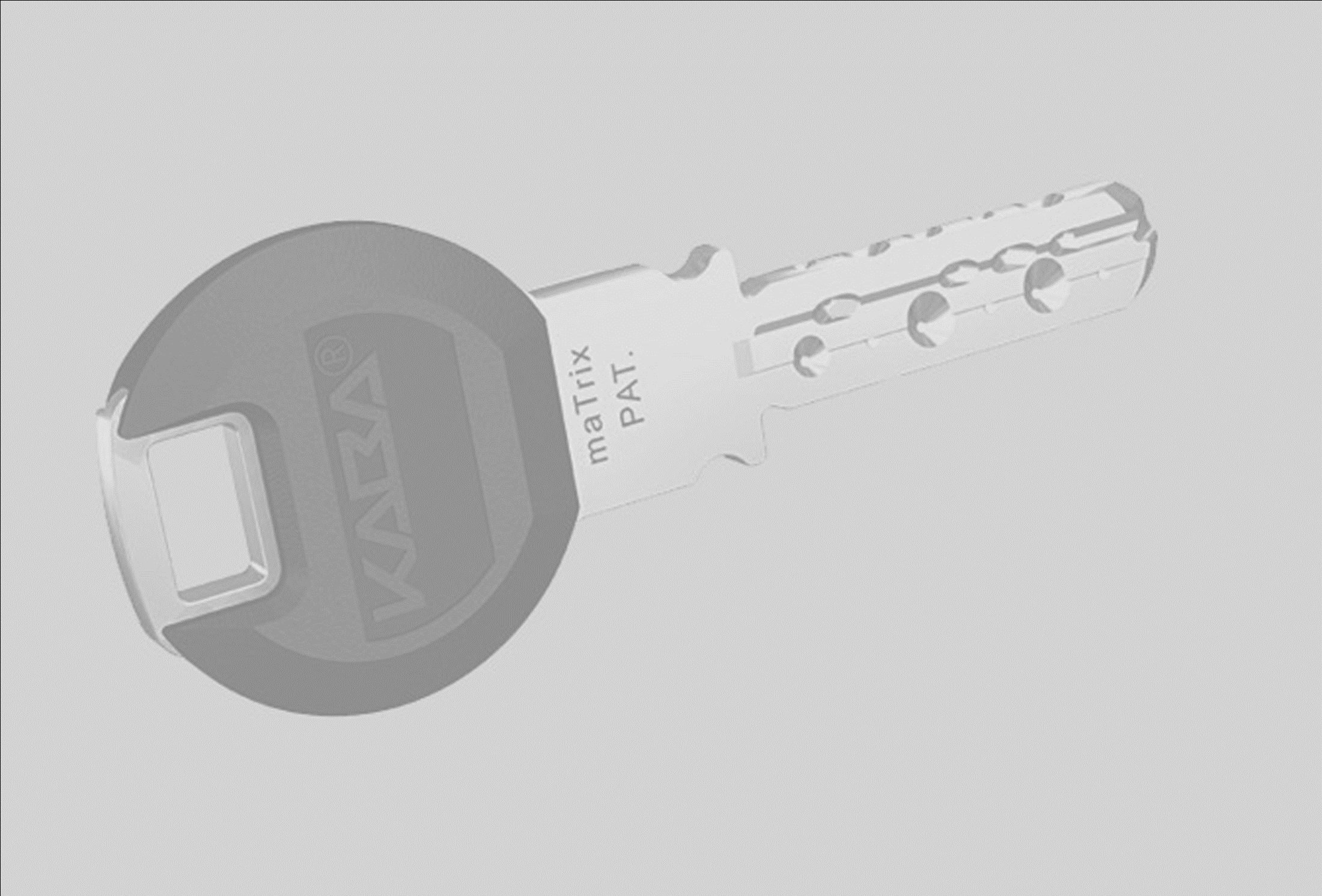 Ne pas heurter, demander la permission


Faire  confiance



Savoir  dire  merci
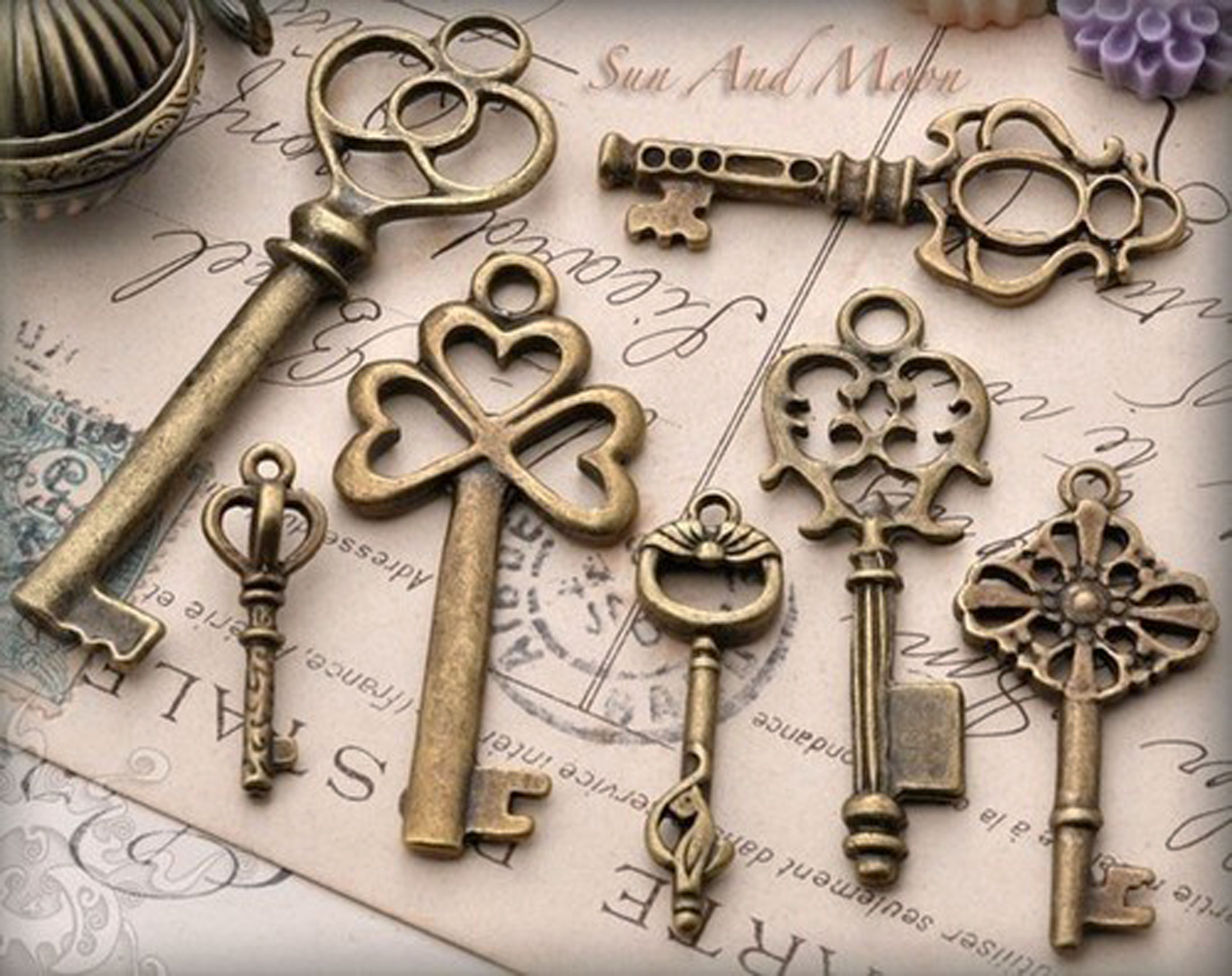 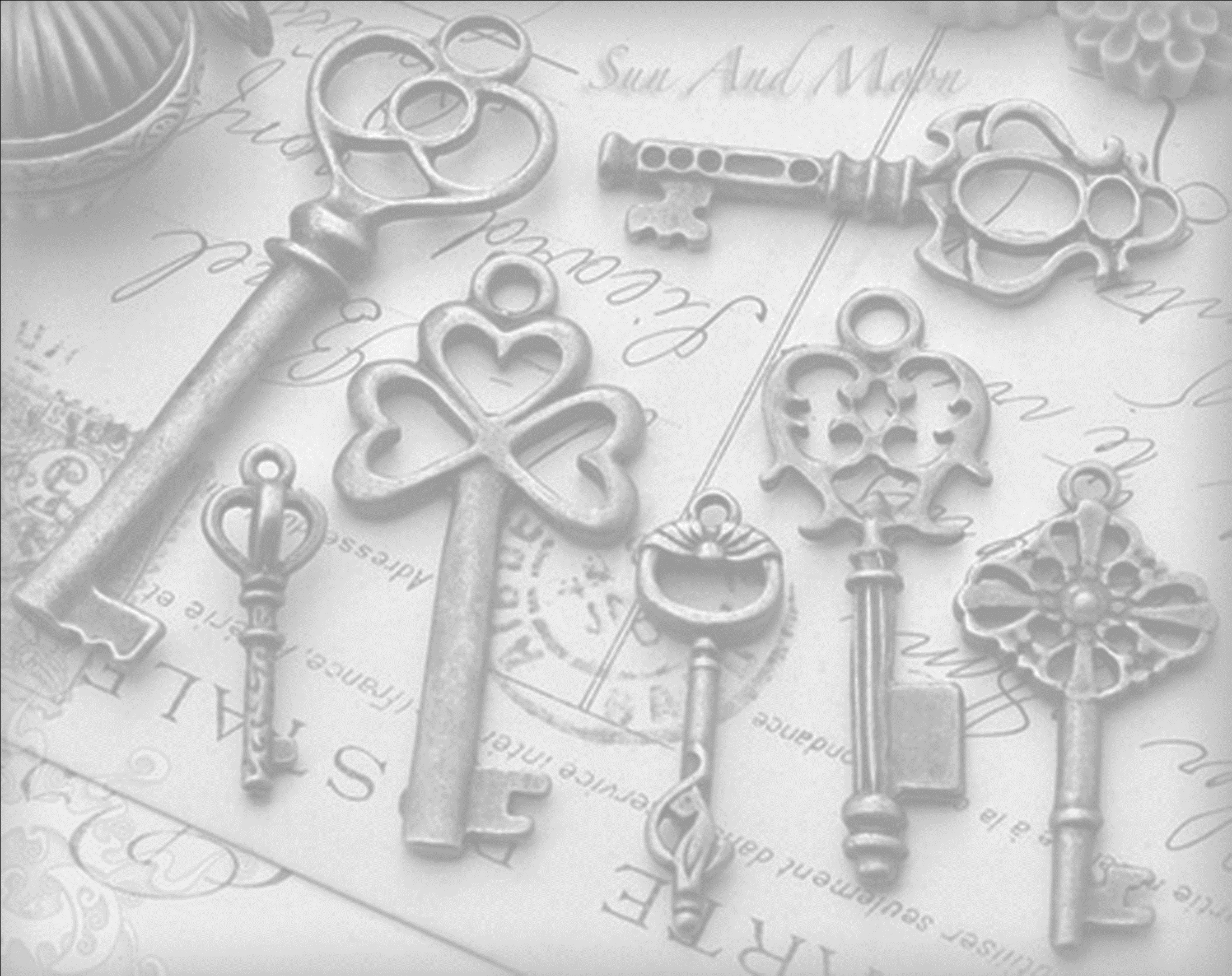 Ne pas prétendre 

Savoir demander pardon 

Pardonner
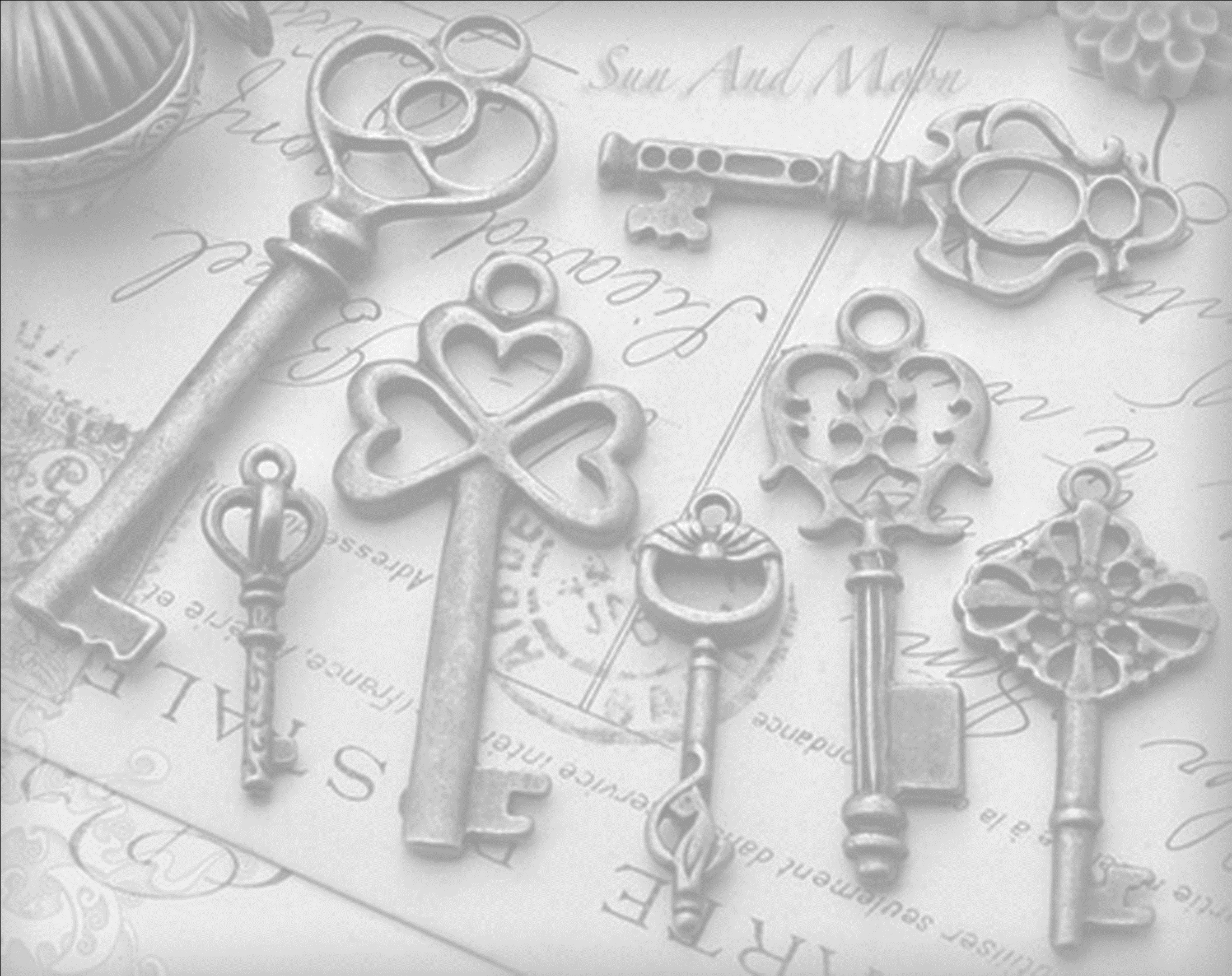 Partager les joies et les peines 


Être vrai et dire la vérité 
au bon moment 


Toujours recommencer
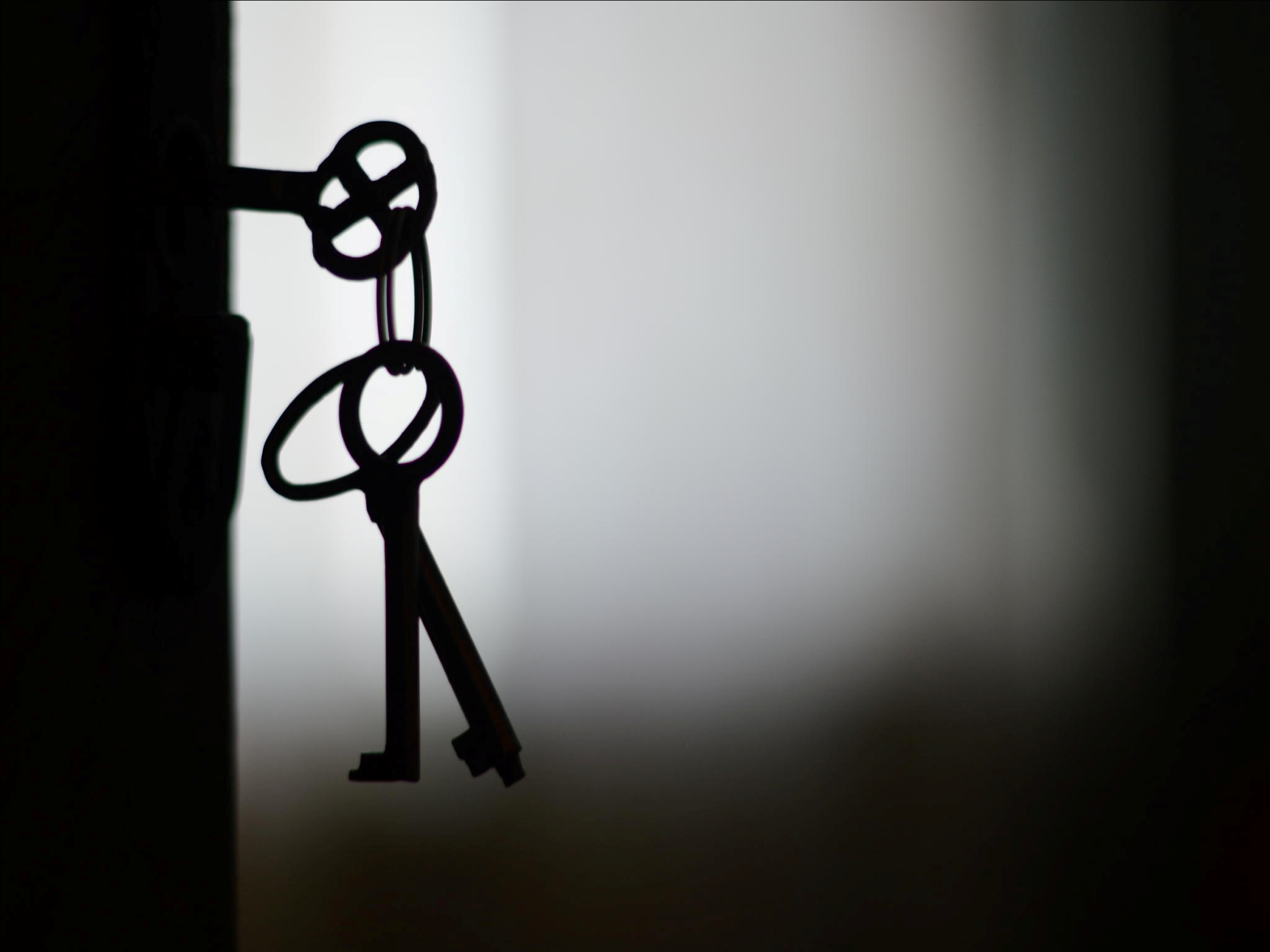 Il ne suffit pas d’aimer
il faut encore 
que les autres
se sentent aimés.
don Bosco